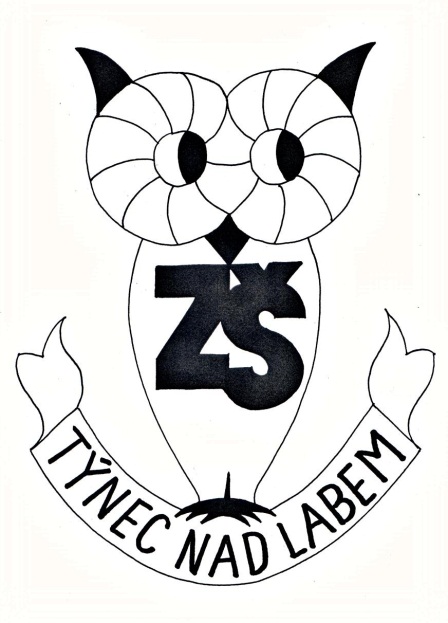 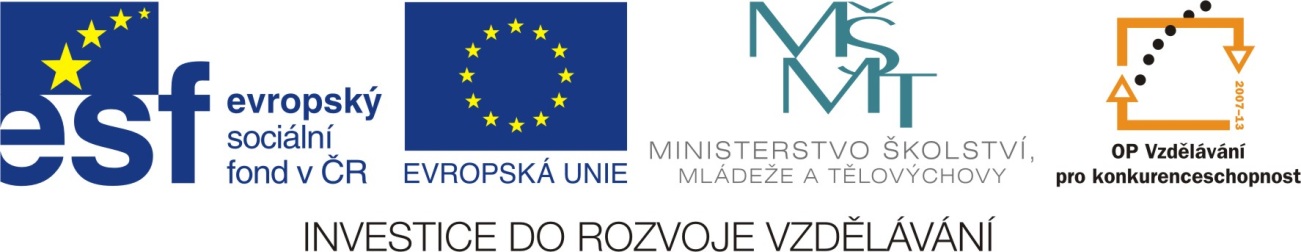 Anotace
Prezentace je určena žákům 9. ročníku ZŠ a je vhodná pro interaktivní tabuli. 
Slouží pro názorný výklad povrchu kužele.
Povrch kužele
Povrch kužele
Vypočítej povrch kužele o poloměru 9 cm a délce strany pláště 23 cm. 

r = 9 cm
s = 23 cm
S = ? cm2  

S = π r (r + s)
S = 3,14 . 9 (9 + 23)
S = 28,26 . 32
S = 904,32 cm2

Povrch kužele je 904,32 cm2.
Zdroje
Odvárko,Oldřich; Kadleček, Jiří. Matematika pro 9. ročník základní školy: 3. díl. 1.vydání. Praha: Prometheus, 2001. 80 s. ISBN 80 -7196 – 212 -0